Human Resources Management-Updates (Fall 2020)
The office of human resources management
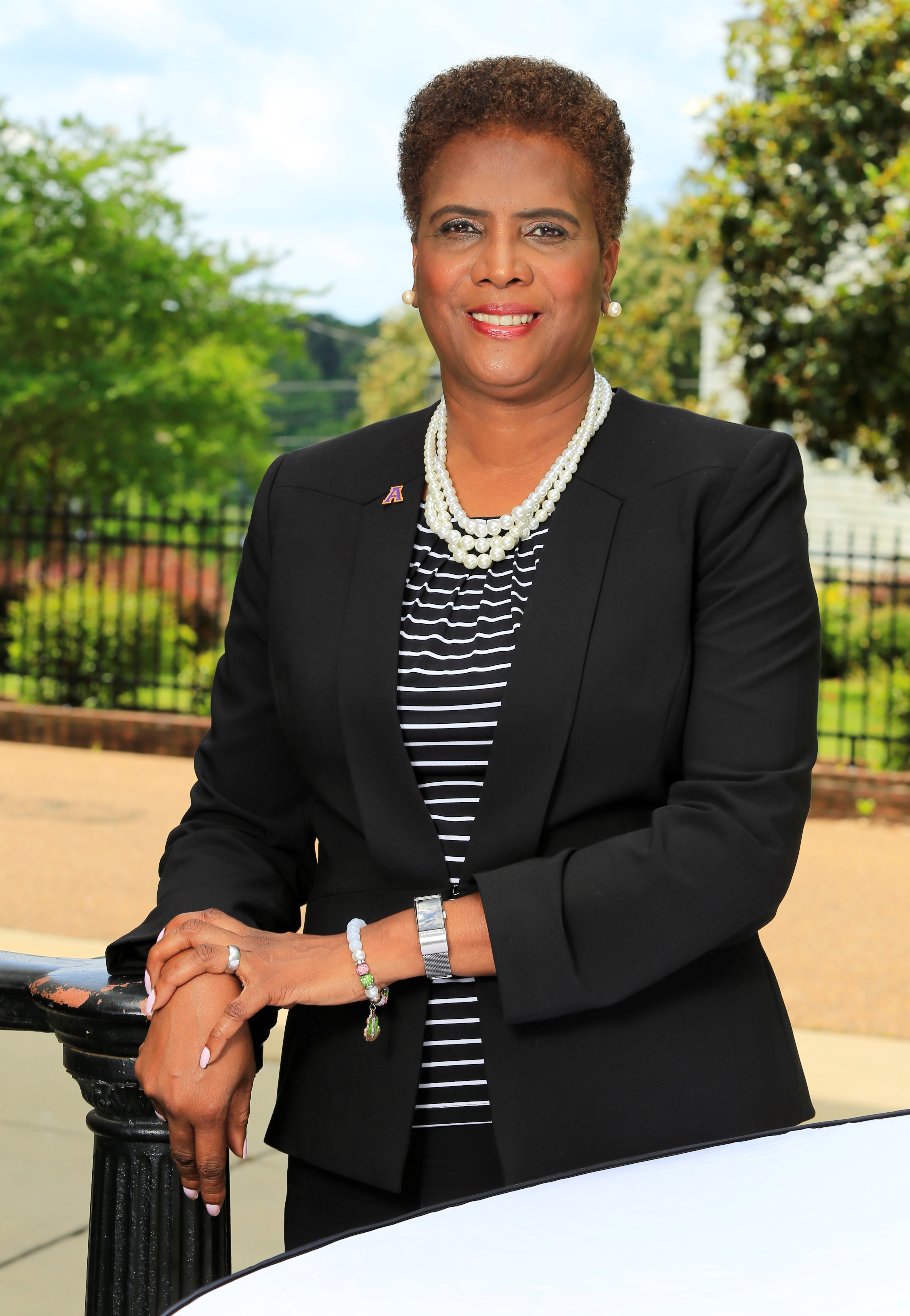 Chief Human Resources Management Officer                    Dr. Wanda C. Fleming
The Office of Human Resources Management is sensitive to the well-being and safety of everyone in our campus community. Due to recent COVID-19 events, the University has implemented new policy.  Our office also has the addition of the Employee Assistance Plan(EAP) and the Equal Employment Opportunity/Affirmative Action Manager (EEO/AA) to further assist employees for Fall 2020.

HRM is a full-service office providing a wide range of human resources and personnel-related services to the University. Our office is staffed by individuals with expertise in essential HR areas, including Employment Administration, Benefits Administration, Employee and Labor Relations, and Compensation Administration.
COVID-19 Face Mask Policy
Alcorn State University requires all students, staff, faculty and visitors to wear a face covering that covers the mouth and nose while anywhere on ASU property (including the Natchez campus and Vicksburg facility). This includes when inside buildings (classrooms, public restrooms, meeting rooms, libraries, Dining Hall, offices and office spaces where two or more gather and six-foot physical distancing cannot be achieved), outdoors and on ASU transportation. Face coverings are also required outdoors when six-foot physical distancing cannot be achieved.
Policies can be found at:
Face Mask Policy: https://www.alcorn.edu/uploaded/files/finadmin/hr/Face_Mask_Policy-08032020.pdf
Enforcement of COVID-19 Face Covering Policy: https://www.alcorn.edu/uploaded/files/finadmin/hr/Implementation_and_Enforcement_Face_Covering-08032020.pdf
Infectious Disease Control Policy
The complete policy can be found at the following link:
https://www.alcorn.edu/uploaded/files/finadmin/POLICIES/HUMAN_RESOURCES/Infectious_Disease.pdf
Alcorn State University will take proactive steps to protect the workplace in the event of an infectious disease outbreak. If you are sick, it may become necessary for Human Resources Management to request information from your health care provider.  We will confirm your need to be absent with relevance to the infection, and the appropriate time to return to work. Our policy is to treat all medical records with confidentiality.
Qualifying Reasons for Leave:

Under the FFCRA, an employee qualifies for paid sick time if the employee is unable to work (or unable to telework) due to a need for leave because the employee:

is subject to a Federal, State, or local quarantine or isolation order related to COVID-19;
has been advised by a health care provider to self-quarantine related to COVID-19;
is experiencing COVID-19 symptoms and is seeking a medical diagnosis;
is caring for an individual subject to an order described in (1) or self-quarantine as described in (2);
is caring for a child whose school or place of care is closed (or child care provider is unavailable) for reasons related to COVID-19; or
is experiencing any other substantially-similar condition specified by the Secretary of Health and Human Services, in consultation with the Secretaries of Labor and Treasury.
EXPIRES : December 31, 2020
More information : https://www.dol.gov/agencies/whd/pandemic/ffcra-employee-paid-leave
Families First Coronavirus Response Act: Employee Paid Leave Rights (FFRCA or ACT)
The challenge of COVID-19 requires us all to work together.
Self-Reporting Portal
Follow Guidelines
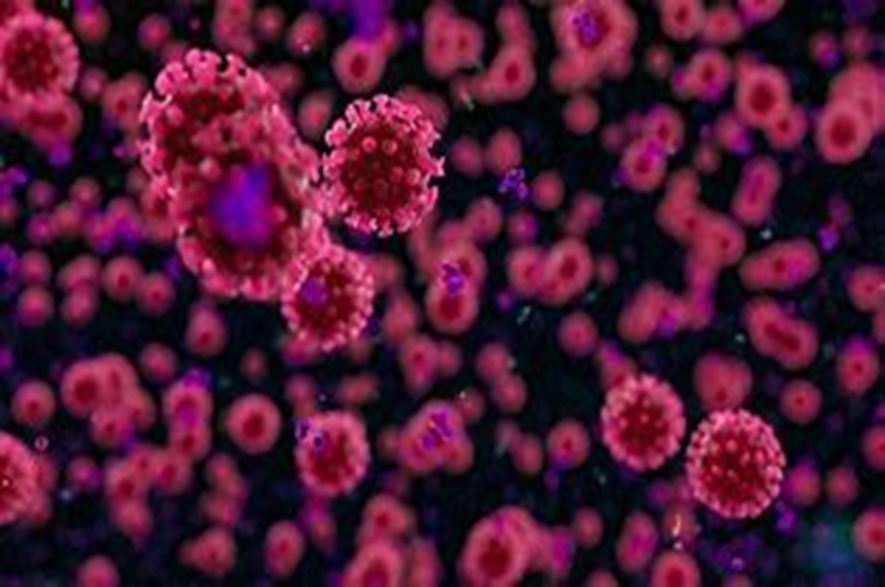 Employees will be will be required to self-monitor their own health daily and contact Alcorn State Health Services/or their medical provider if they are symptomatic and/or exposed to COVID-19. Your information will be submitted to the Office of Human Resources and will remain confidential. Please use our portal:
https://www.alcorn.edu/discover-alcorn/coronavirus/self-reporting-portal
Centers for Disease Control and Prevention (CDC):
https://www.cdc.gov/coronavirus
1-800-232-4636
Mississippi State Department of Health:
https://msdh.ms.gov
COVID-19 Hotline: 877-978-6453
Employee Assistance ProgramWhen a crisis occurs in the workplace, our EAP professionals work with Alcorn State University employees to develop an immediate plan of action. This may include on-site, off-site, and/or telephonic Critical Incident Responses (CIR), also known as psychological first aid or critical incident stress debriefings (CISD): https://humana.eapwl.co   ***** SET TO Go LIVE AUGUST 15, 2020*****
Work-Life Benefits
Counseling Benefits
Employee Learning
EAP website includes thousands of articles, tip sheets, calculators, checklists on work and life-event topics, and links to best-of-the-web resources
Legal/ 30 min consultations -Financial - Caregiver Benefits - Adoption Benefits - Special Needs Benefits - Personal Assistant  - Self-Help Resources - Tools for Tough Time
Face-to-face and phones are answered 24 hours a day -caring EAP professionals who have a minimum of a master’s degree and an average of 15 years of experience
Equal Employment Opportunity/Affirmative Action Office (EEO/AA)
Alcorn State University is an affirmative action and equal opportunity employer. All qualified applicants and employees will receive consideration for employment, without regard to race, color, religion, sex, disability, age, sexual orientation, gender identity, national origin, veteran status, or genetic information. Alcorn State University is committed to providing access, equal opportunity and reasonable accommodation for individuals with disabilities in employment, its services, programs, and activities.
An employee may file a complaint through the University Complaint Procedure. The complaint form is located on the Human Resources web page at www.alcorn.edu/offices/finance-and-administration/human-resources/employment-administration.
All personnel actions, programs, and facilities will be administered in accordance with equal opportunity and affirmative action policies, including but not limited to recruitment, selection, assignment, classification, promotion, demotion, transfer, layoff and recall, termination, determination of wages, conditions and benefits of employment, selection for training or retraining, and social and recreational programs.
Links for More Information, Policy or HRM Training: https://www.alcorn.edu/offices/finance-and-administration/human-resources
NEED ASSISTANCE: Call for an Appointment or email us at hrm@alcorn.edu

Office of Human Resources Management
1000 ASU Drive, 390
Lorman, MS 39096
Phone: 601-877-6188
Fax: 601-877-6389
Our Staff is Here to Assist You:
Tarsha McCroy,
Employment Manager
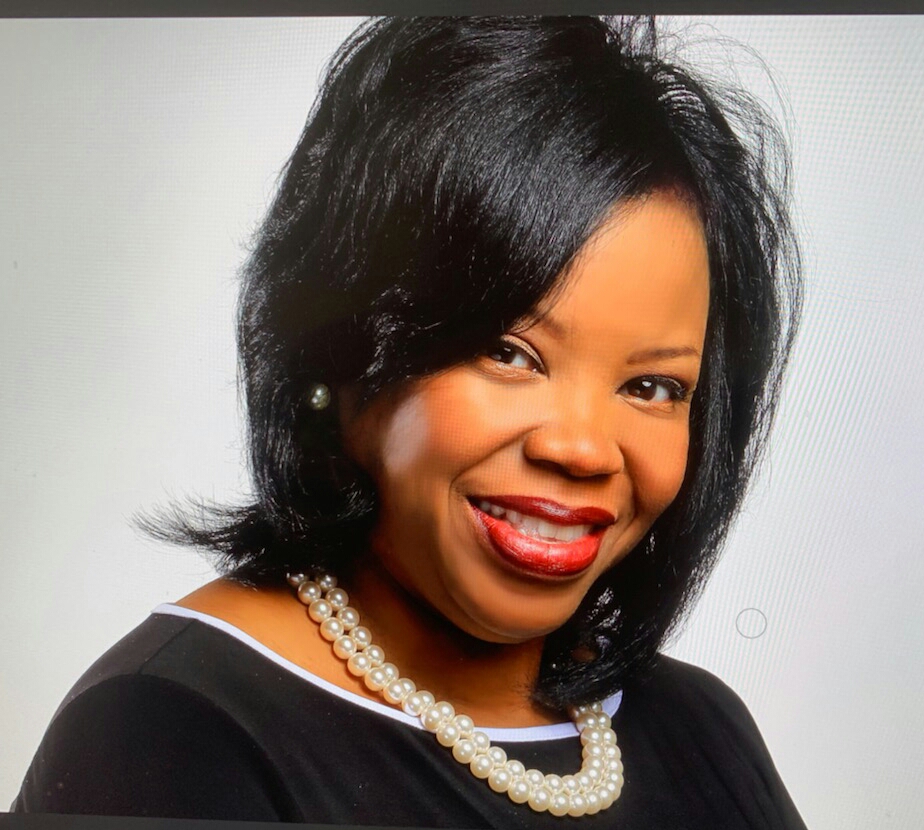 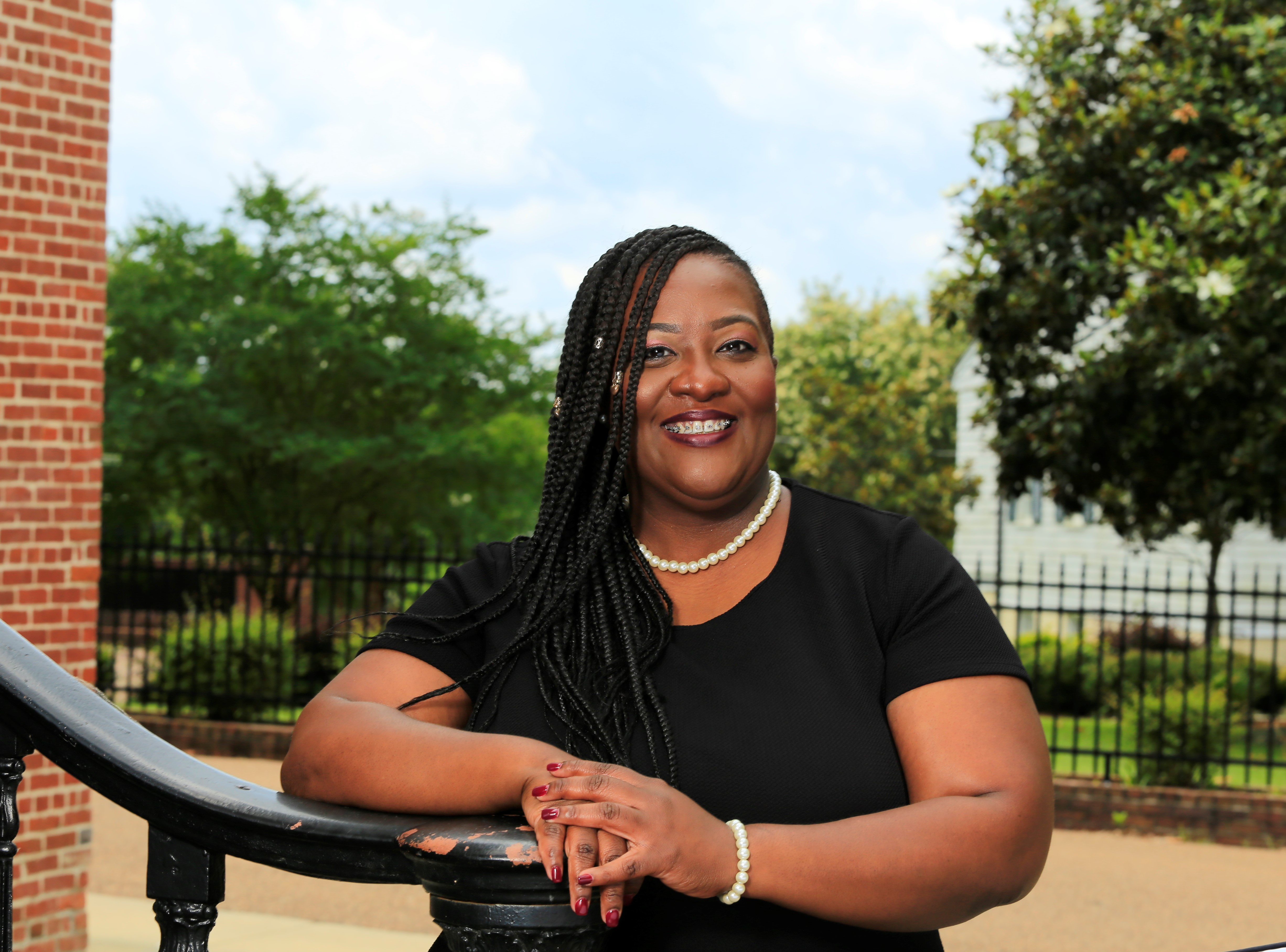 Dwantra Anderson, Asst. Director of HRM
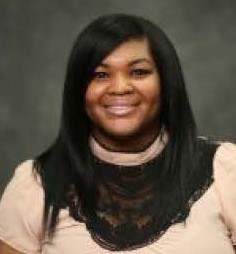 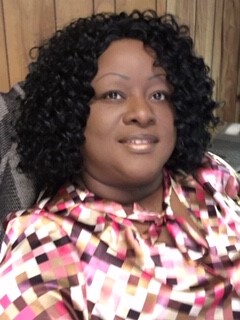 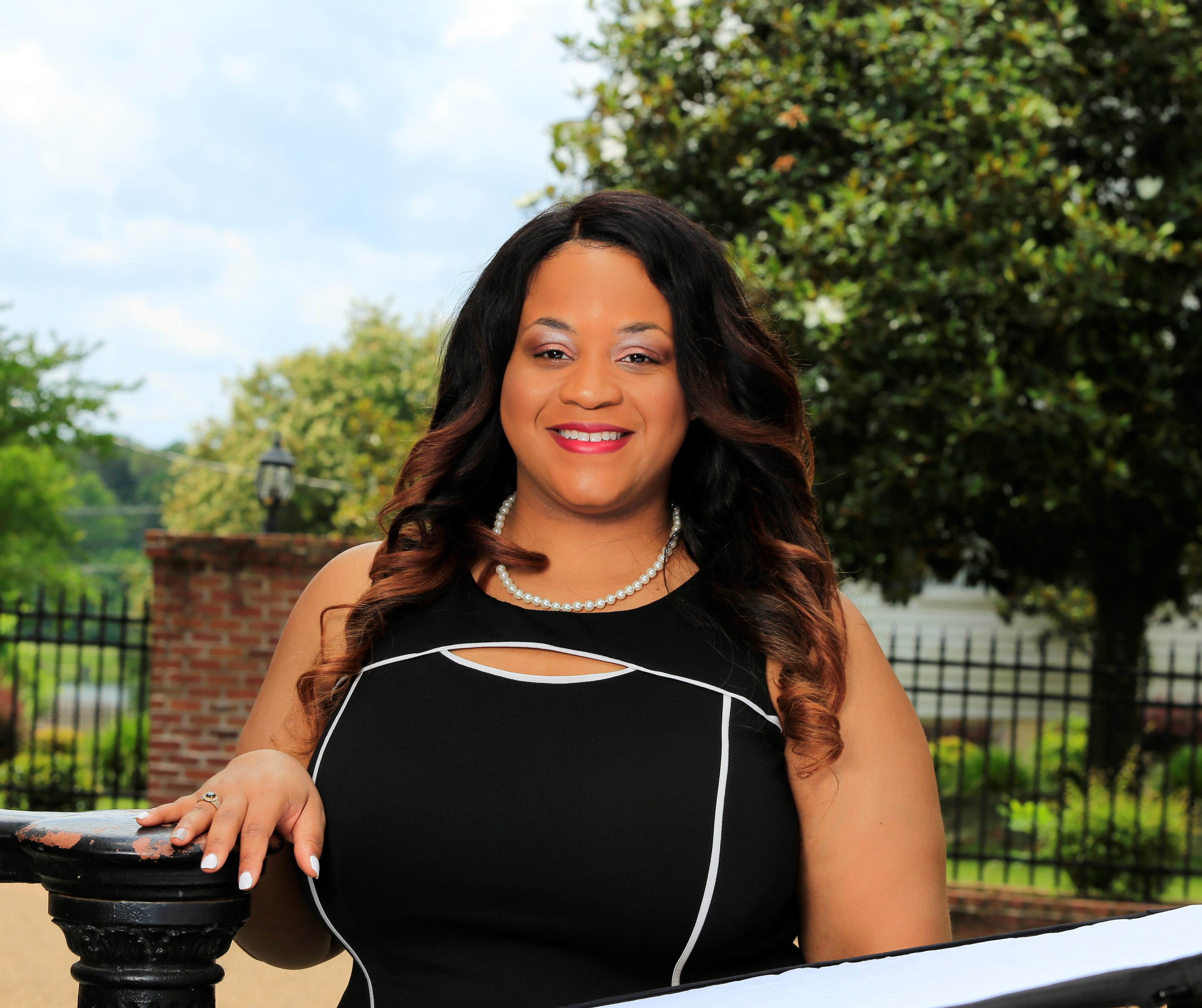 Michelle Lowe, Admin. Assistant
Latasha Goods, Benefits Specialist
Ethel Daniels, EEO/AA Manager
ALWAYS ALCORN !!
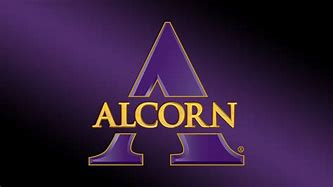